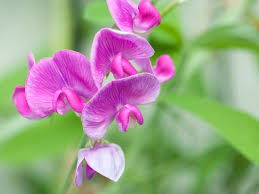 WELCOME
IDENTITY
PARVIN AKTER
Lecturer, English
Rampur Ideal
 Alim Madrasah,
 Sadar, Chandpur.

Mobile : 01718295712
E-mail: parvinakter1335@gmail.com
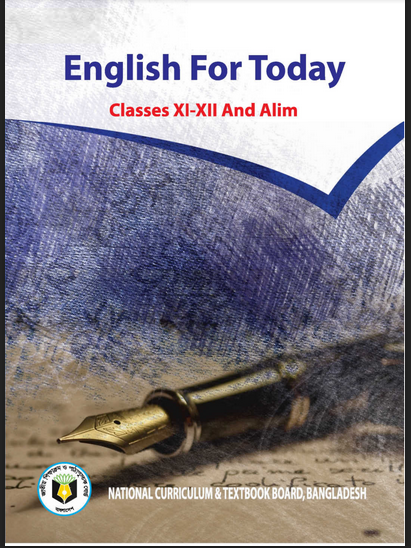 English First Paper
Class: XI-XII
Time: 45 minutes.
Warm Up Activity:
Look at the pictures and discuss the questions in groups…
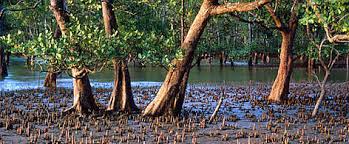 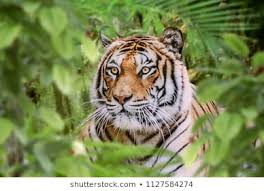 Picture-1
Picture-2
What do you see in picture -1 and where is it situated?
The picture-2 is about what? Where is it found?
Can You Guess what is our lesson today?
Our Today’s lesson:
Unit-08       : Environment and NatureLesson-04  : Threats to tigers of Mangrove Forest
Learning Goals:
After this lesson SS will be able to:
ask and answer questions
understand the text
say the features of mangrove forest
tell the main causes of the extinction of tigers
infer new vocabulary
Let’s get an idea at first……………………..
MANGROVE FORESTS
CHARACTERISTICSs

1. Mangrove forests are grown inter-tidal coastlines, meaning every 24 hours, they are inundated by sea water.
2. The trees have high salt tolerance, Fosses aerial Roots to collect-oxygen.
3. Live in the harsh and unpredictable interference between Land and Sea.
4. Moreover less dense evergreen Forests.
5. Very low average height, often only 2-3 meter.
6. The best patches reach 6-7 height.
7. Mangroves have specially adapted Aerial and Salt filtering Roots and salt existing leaves that enable them to occupy the saline wetlands where other plant cannot survive.
8. The accessible parts are much grazed and topped for fodder and firewood.
9. The Mangrove Forests litter consisting mainly of fallen leaves and branches provide Nutrients for marine Environment and nursery ground for Juvenile Fish, Crabs, Shrimps and mollusks.
10. Mangrove forest are also prime nesting and migratory sites for hundreds of birds and animals species.
11. Mangroves are also useful in treating effluent as the plant absorb excess nitrates and phosphates thereby preventing contaminated of near shore waters.
12. Mangroves are principal coastal features of Tropical and Sub-Tropical Climates.
13. Mangrove are currently characterized as on open Ecosystem.
14. The Coastal track in Pakistan carries mangrove forests in varying densities of qualities.
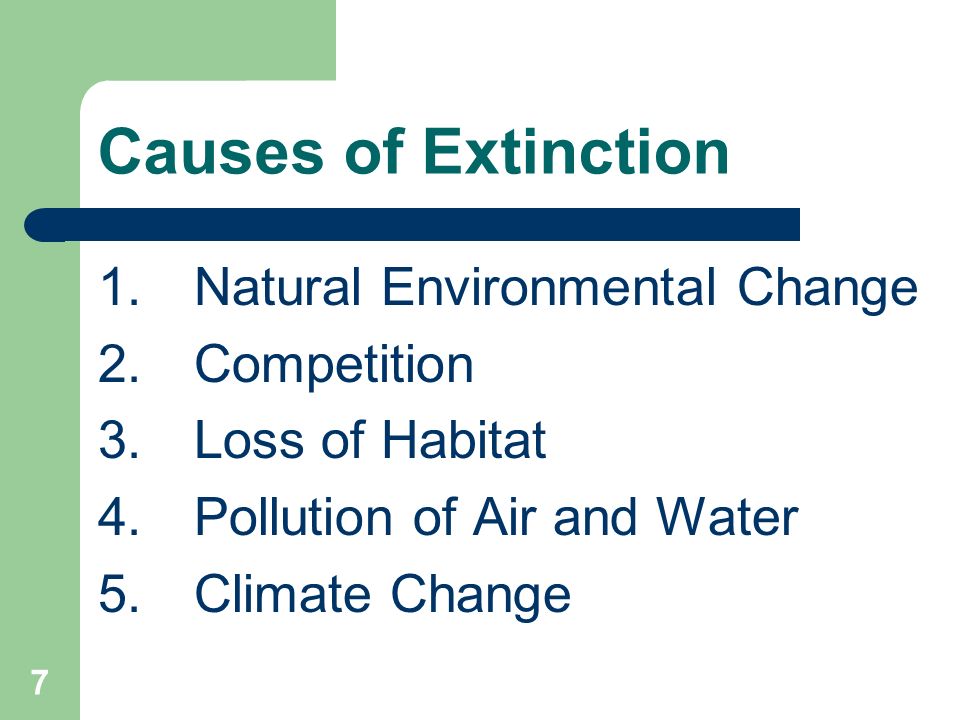 The  main causes of the extinction of Royal Bengal Tigers…..
Individual Work: Silent Reading
Read the passage silently and underline the new words:
[Note: Students will read the passage from their text book…….]
Group Work
1.  What are the reasons behind the destruction of the Sundarbans?2.  ” Coastline retreat is evident everywhere” . Do you agree or disagree with this       statement? Give reasons in your favour. 3.  What was the prediction of the scientists about the treatment of the       Sundarbans?4.  What do the results of the scientific study indicate?5.  What is biodiversity?6.  Which factors will lead to species loss in the Sundarbans?7.  Why does the dwelling place of Royal Bengal Tiger under threat?8.  What makes the Sundarbans a ‘critical’ tiger habitat?9.   What are the causes of rising sea level?10.  How does a mangrove forest differ from a normal forest?
Note: Make the whole class into 5 groups and distribute the questions among the groups.
Match the answers
The main reasons behind the destruction of the Sundarbans are erosion ,rising sea levels and storm surges. The other reasons are human development thrives, continuous rise of global temperature and degradation of natural protection from tidal waves and cyclones.
Yes, I agree with this statement . If I observe the present condition of the Sundarbans , I see that it disappears with a continuing rate of retreat. If it goes on, the Sundarbans which extends most into the Bay of Bengal would see the disappearance in about 20 years.
The prediction of the scientists was that if proper steps are not taken , human thrives and the continuous rise of global temperature will inevitably lead to loss of species in this richly biodiverse part of the world.
 The results of the scientific  study indicate a rapidly retreating coastline that cannot be accounted for by he regular dynamics of the Sundarbans. Degradation is happening fast, weakening this natural shield for India and Bangladesh.
Biodiversiy means the diversity of plant and animal life in a particular habitat. For example, Sundarbans is the habitat of various plants and majestic animals.
6.  The factors like thriving human development, rising global  
     temperature, degrading natural protection from tidal waves and 
     cyclones etc. will  lead to species’ loss in the Sundarbans.
7.  The dwelling place of the Royal Bengal Tiger is the Sundarbans. They   
    are under threats because of the destruction of this largest mangrove  
    forest.
8.  As human development thrives and global temperature continuous to   
     rise, natural protections against tidal surges and cyclones is being 
     degraded and this things make the Sundarbans a ‘critical’ tiger habitat.
9.  Owing to rapid industrialization and increasing vehicles, huge amount   
    of carbon dioxide is being emitted which gives to rise greenhouse 
   effects. Consequently, polar ice is melting , which leads to the rise of sea    
   levels.
10.  Mangrove forest is full dominantly of mangrove trees which grow in   
    mud or at the edge of rivers and have roots being above ground. On the 
     other hand, a normal forest is covered with a great variety of tropical       
      trees
EVALUATION
* Read the above text and make a flow chart showing the causes of the destruction of the Sundarbans and its effects.  (one is done for you)
1.Increased frequency of  storm surges
2
3
4
5
6
[Note:  this part is mandatory for every student]
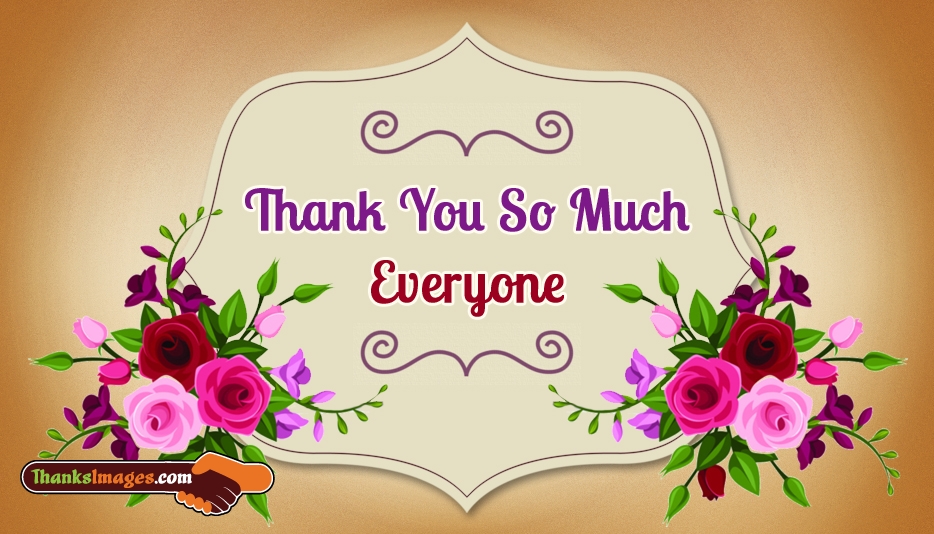